MANAGING THE NEEDS OF CHILDREN WITH MEDICAL CONDITIONS IN SCHOOLS
Kate Kingsford-Bere, Lead Teacher, DSL, SENCO & MNIS Lead, Ipswich Hospital School	
Dr Helen Griffiths, Clinical Psychologist, Oxford University Hospitals NHS Foundation Trust

20th October 2020
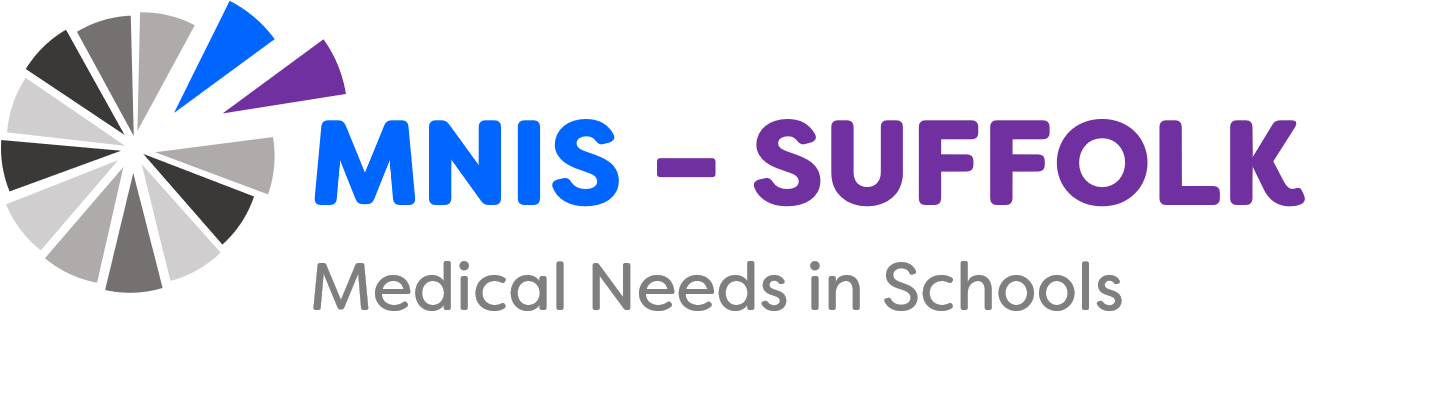 Statutory Guidance for Medical Needs in Schools
Kate Kingsford-Bere
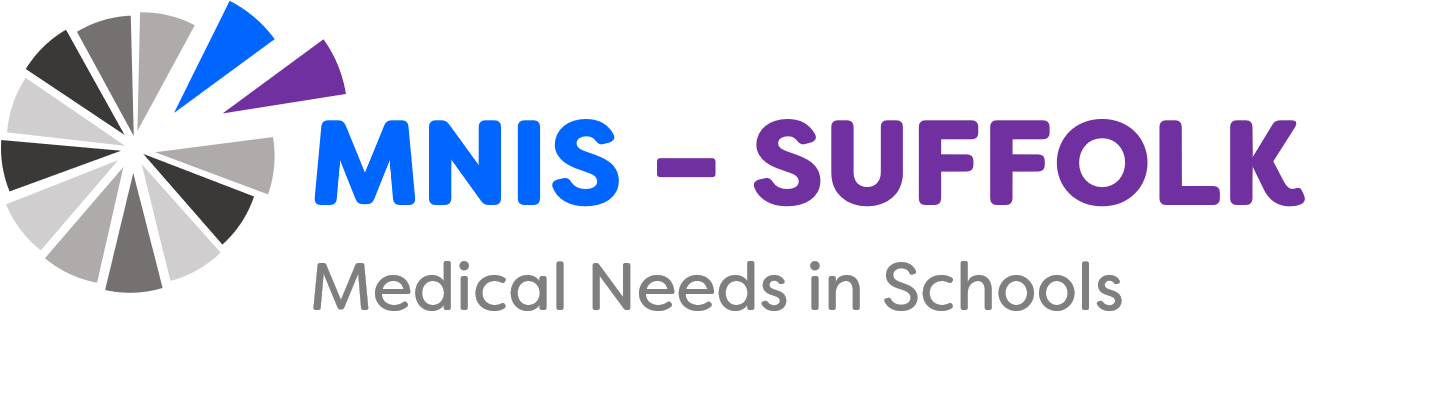 Places a duty on governing bodies of maintained schools, proprietors of academies and management committees of PRUs to make arrangements for supporting pupils at their school with medical conditions in line with guidance from the Secretary of State
Section 100 of the Children and Families Act 2014
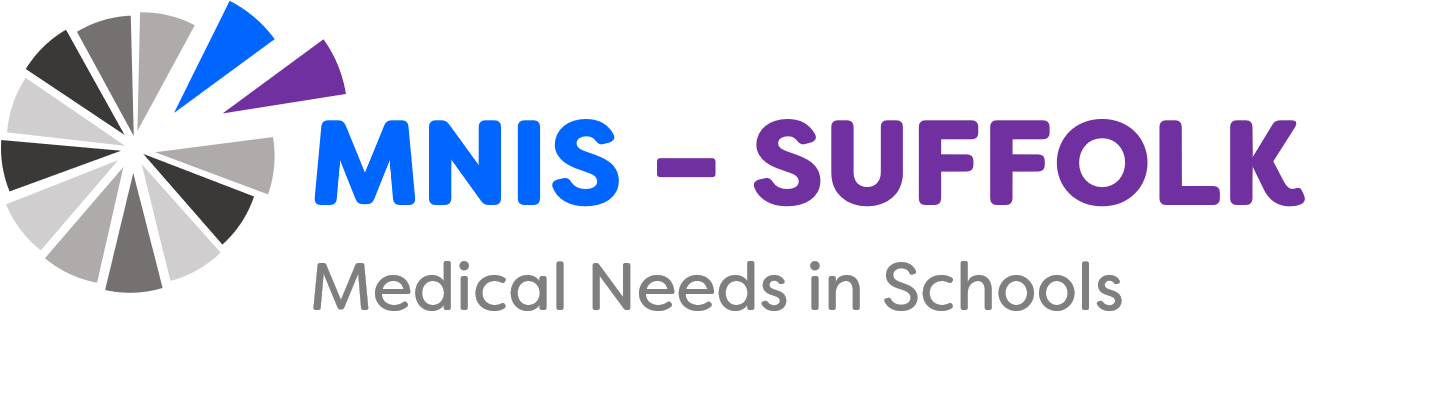 Mental and Physical Health
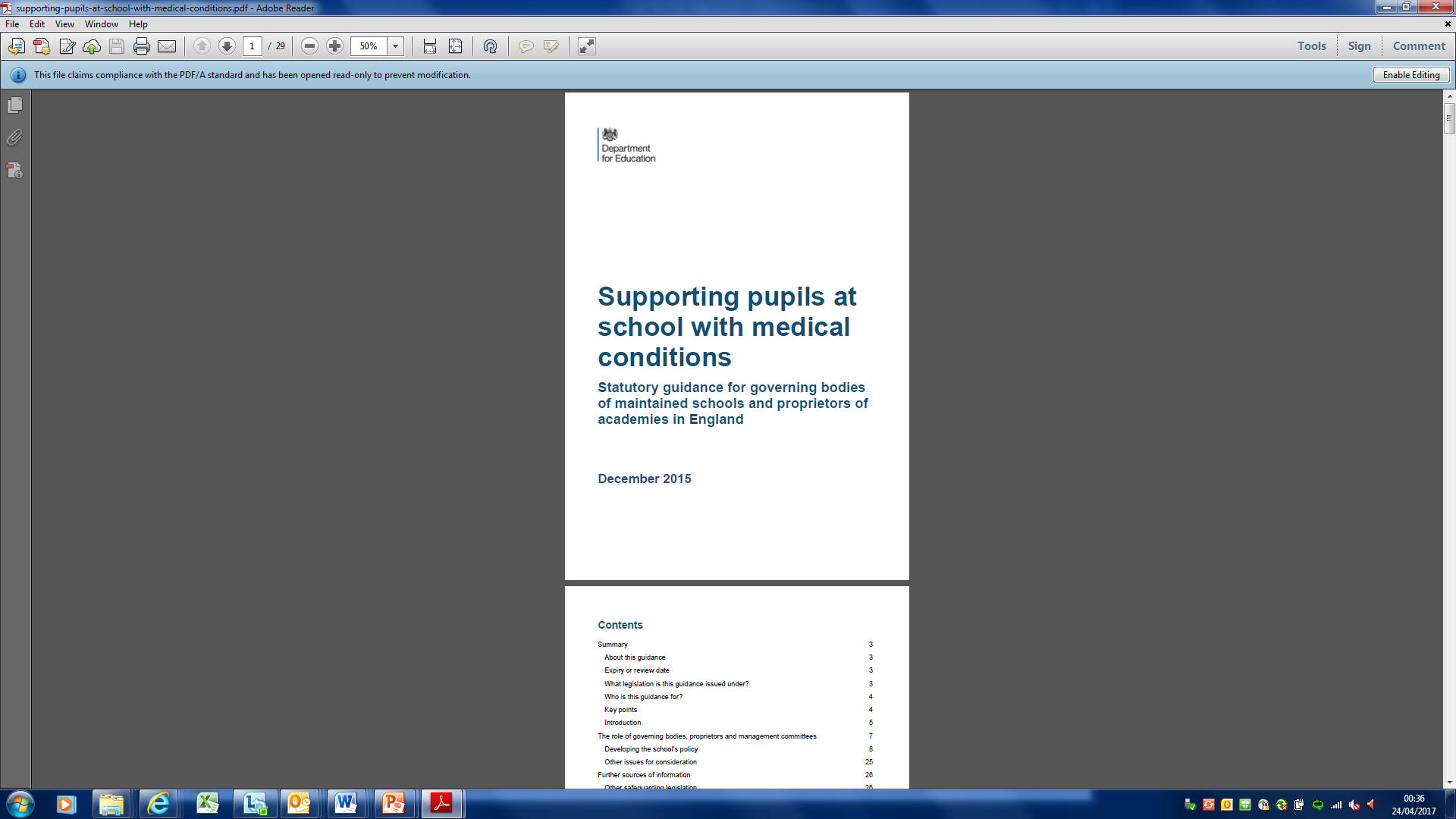 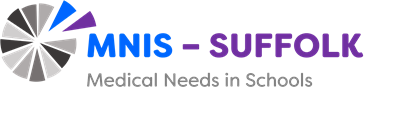 What responsibilities does each party have?
PupilsParentsHeadteachersGoverning Bodies
Local AuthoritySchool StaffSchool NursesOther Health Professionals
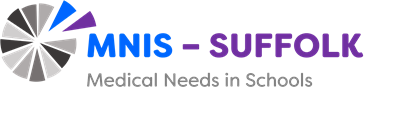 Who is responsible?
...should ensure that pupils with medical conditions are supported to enable the fullest participation possible in all aspects of school life.

Should ensure that a suitable policy for supporting pupils with medical needs is adopted and reviewed regularly, including the use of IHPs.

They should also ensure that any members of school staff who provide support to pupils with medical conditions are able to access information and other teaching support materials as needed.
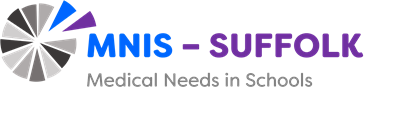 What responsibilities does each party have?
PupilsParentsHeadteachersGoverning Bodies
Local AuthoritySchool StaffSchool NursesOther Health Professionals
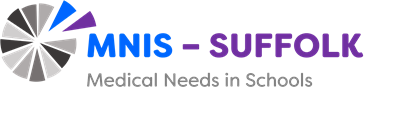 …should ensure that their school’s policy is developed and effectively implemented with partners. This includes ensuring that all staff are aware of the policy for supporting pupils with medical conditions and understand their role in its implementation.
…should ensure that all staff who need to know are aware of the child’s condition. They should also ensure that sufficient trained numbers of staff are available to implement the policy and deliver against all individual healthcare plans, including in contingency and emergency situations. This may involve recruiting a member of staff for this purpose.

…have overall responsibility for the development of individual healthcare plans They should also make sure that school staff are appropriately insured and are aware that they are insured to support pupils in this way.
They should contact the school nursing service in the case of any child who has a medical condition that may require support at school, but who has not yet been brought to the attention of the school nurse.
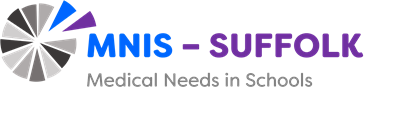 What responsibilities does each party have?
PupilsParentsHeadteachersGoverning Bodies
Local AuthoritySchool StaffSchool NursesOther Health Professionals
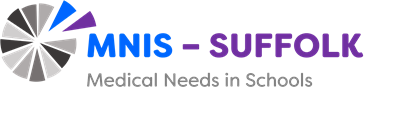 Who is responsible?
…should provide the school with sufficient and up-to-date information about their child’s medical needs. They may in some cases be the first to notify the school that their child has a medical condition.

…are key partners and should be involved in the development and review of the child’s individual healthcare plan, and may be involved in its drafting.

They should carry out any action they have agreed to as part of its implementation, e.g. provide medicines and equipment and ensure they or another nominated adult are contactable at all times.
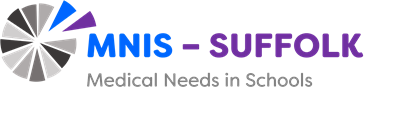 What responsibilities does each party have?
PupilsParentsHeadteachersGoverning Bodies
Local AuthoritySchool StaffSchool NursesOther Health Professionals
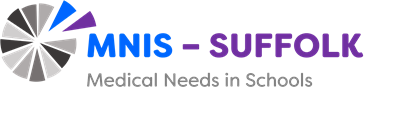 Who?
...with medical conditions will often be best placed to provide information about how their condition affects them.

They should be fully involved in discussions about their medical support needs and contribute as much as possible to the development of, and comply with, their individual healthcare plan.

Other…. will often be sensitive to the needs of those with medical conditions.
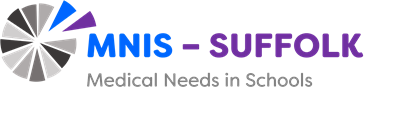 What responsibilities does each party have?
PupilsParentsHeadteachersGoverning Bodies
Local AuthoritySchool StaffSchool NursesOther Health Professionals
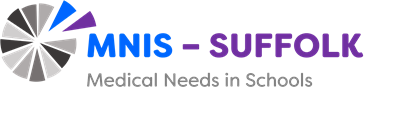 Any member of … may be asked to provide support to pupils with medical conditions, including the administering of medicines, although they cannot be required to do so. Although administering medicines is not part of teachers’ professional duties, they should take into account the needs of pupils with medical conditions that they teach.

…should receive sufficient and suitable training and achieve the necessary level of competency before they take on responsibility to support children with medical conditions. Any member of … should know what to do and respond accordingly when they become aware that a pupil with a medical condition needs help.
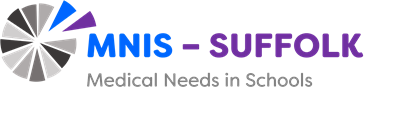 What responsibilities does each party have?
PupilsParentsHeadteachersGoverning Bodies
Local AuthoritySchool StaffSchool NursesOther Health Professionals
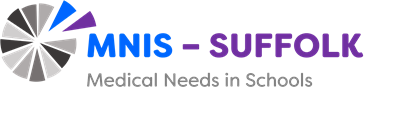 Every school has access to … services. They are responsible for notifying the school when a child has been identified as having a medical condition which will require support in school. Wherever possible, they should do this before the child starts at the school. They would not usually have an extensive role in ensuring that schools are taking appropriate steps to support children with medical conditions, but may support staff on implementing a child’s individual healthcare plan and provide advice and liaison, for example on training. School … can liaise with lead clinicians locally on appropriate support for the child and associated staff training needs; for example, there are good models of local specialist … teams offering training to local school staff, hosted by a local school. Community ……..will also be a valuable potential resource for a school seeking advice and support in relation to children with a medical condition.
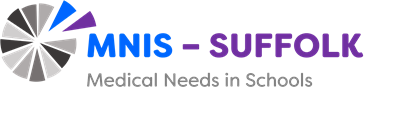 What responsibilities does each party have?
PupilsParentsHeadteachersGoverning Bodies
Local AuthoritySchool StaffSchool NursesOther Health Professionals
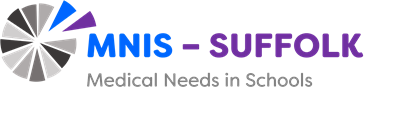 Other …, including GPs and paediatricians, should notify the school nurse when a child has been identified as having a medical condition that will require support at school. They may provide advice on developing individual healthcare plans.

Specialist local health teams may be able to provide support in schools for children with particular conditions (e.g. asthma, diabetes, epilepsy).
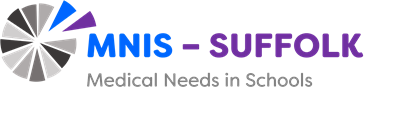 What responsibilities does each party have?
PupilsParentsHeadteachersGoverning Bodies
Local AuthoritySchool StaffSchool NursesOther Health Professionals
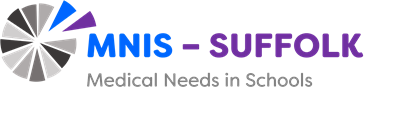 … are commissioners of school nurses for maintained schools and academies. Under Section 10 of the Children Act 2004, they have a duty to promote co-operation between relevant partners – such as governing bodies of maintained schools, proprietors of academies, clinical commissioning groups and NHS England – with a view to improving the wellbeing of children with regard to their physical and mental health, and their education, training and recreation.

…and clinical commissioning groups (CCGs) must make joint commissioning agreements for education, health and care provision for children and young people with SEN or disabilities (Section 26 of the Children and Families Act 2014).

…should provide support, advice and guidance, including suitable training for school staff, to ensure that the support specified within individual healthcare plans can be delivered effectively.
…should work with schools to support pupils with medical conditions to attend full-time. Where pupils would not receive a suitable education in a mainstream school because of their health needs, the … has a duty to make other arrangements. Statutory guidance for … sets out that they should be ready to make arrangements under this duty when it is clear that a child will be away from school for 15 days or more because of a medical condition (whether consecutive or cumulative across the school year).
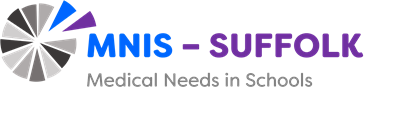 What responsibilities does each party have?
PupilsParentsHeadteachersGoverning Bodies
Local AuthoritySchool StaffSchool NursesOther Health Professionals
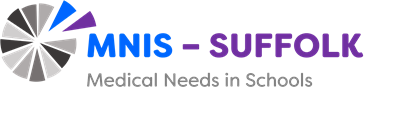 End of Quiz
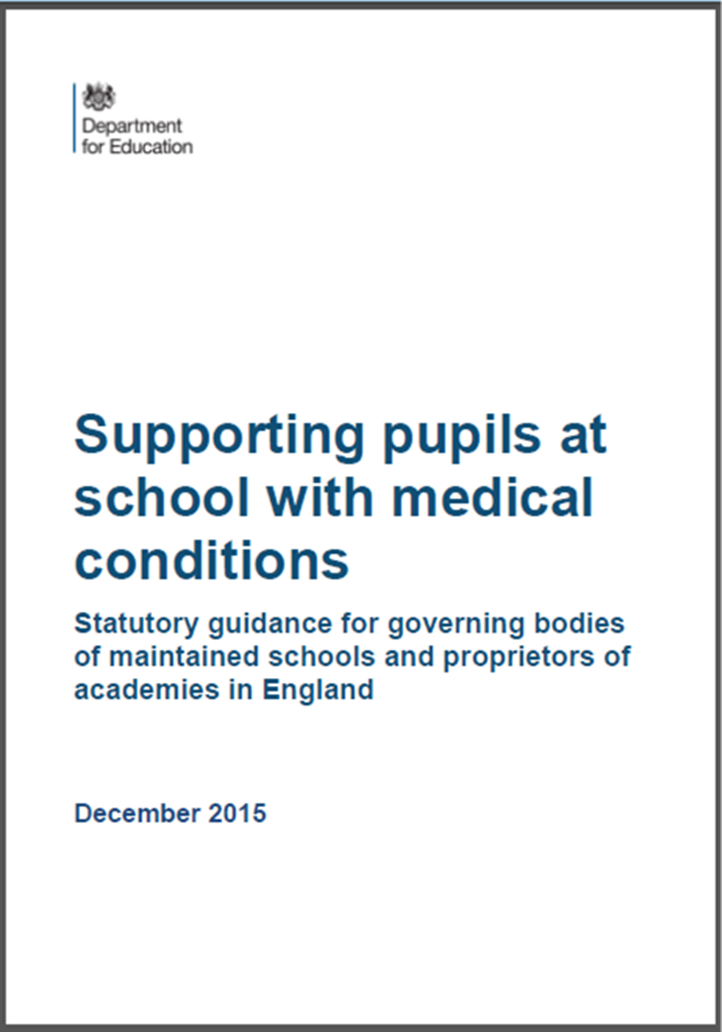 How did you do?
What did you learn?

To find out more – read the guidance
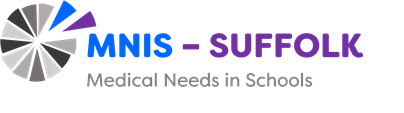 Pupils at school with medical conditions should be properly supported so that they have full access to education, including school trips and physical education. 
Governing bodies must ensure that arrangements are in place in schools to support pupils at school with medical conditions. 
Governing bodies should ensure that school leaders consult health and social care professionals, pupils and parents to ensure that the needs of children with medical conditions are properly understood and effectively supported.
Three Key Points
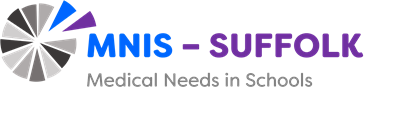 Governing bodies should ensure that all schools develop a policy for supporting pupils with medical conditions that is reviewed regularly and is readily accessible to parents and school staff.
Governing bodies should ensure that the school’s policy sets out the procedures to be followed whenever a school is notified that a pupil has a medical condition
Reintegration back into school should be properly supported so that children with medical conditions fully engage with learning and do not fall behind when they are unable to attend
Schools do not have to wait for a formal diagnosis before providing support to pupils
The Nitty Gritty
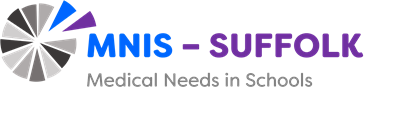 School Policy
Named person
Training
Awareness
Re-integration
Risk assessments
Individual Healthcare Plans
Key Aspects of the Policy
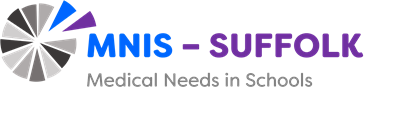 How does the medical condition impact on school life?
What impact does the medical condition have on a child’s ability to learn?
How can the school increase the child’s confidence and support self-care?
What are the child’s physical, social and emotional needs?
Questions the policy requires schools to answer…
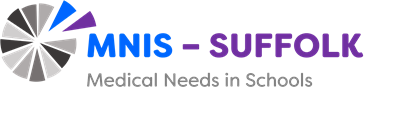 INDIVIDUAL HEALTHCARE PLANS
CLINICAL APPLICATIONS AND STATUTORY GUIDANCE

Dr Helen Griffiths
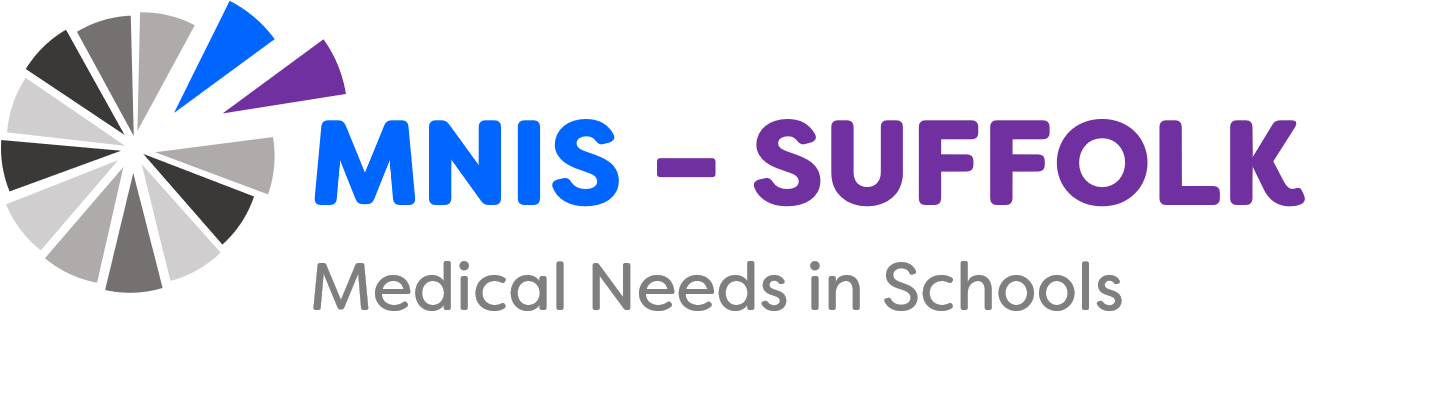 Poll:How many schools are confident in using Individual Healthcare Plans?How many schools are confident that you follow DfE guidance?
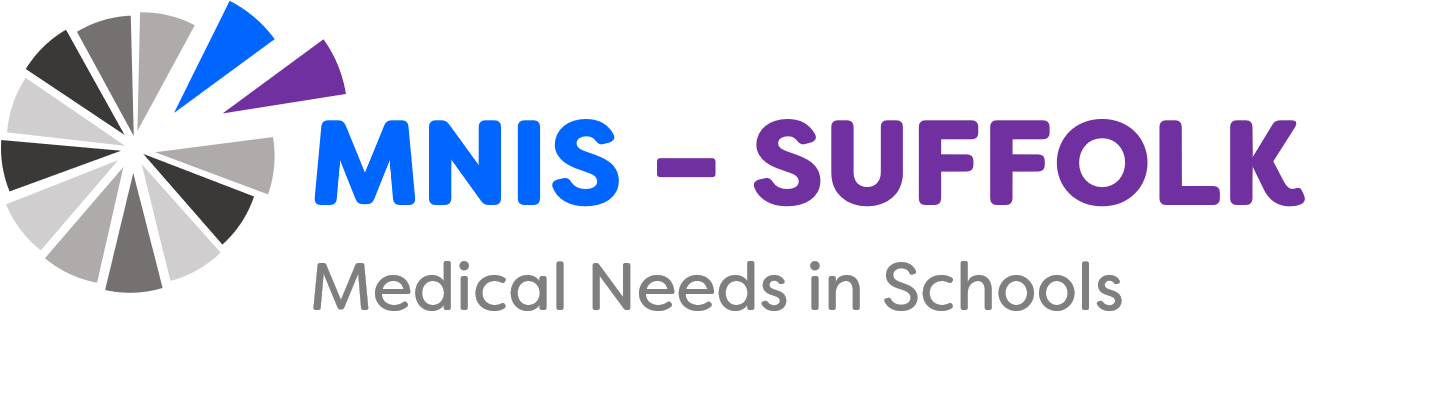 Common reactions
Ahhh, they won’t meet threshold for EHCP unfortunately
What’s an IHP?
Sounds great!
Sounds like a lot of work…
But they don’t need any medicine at school?
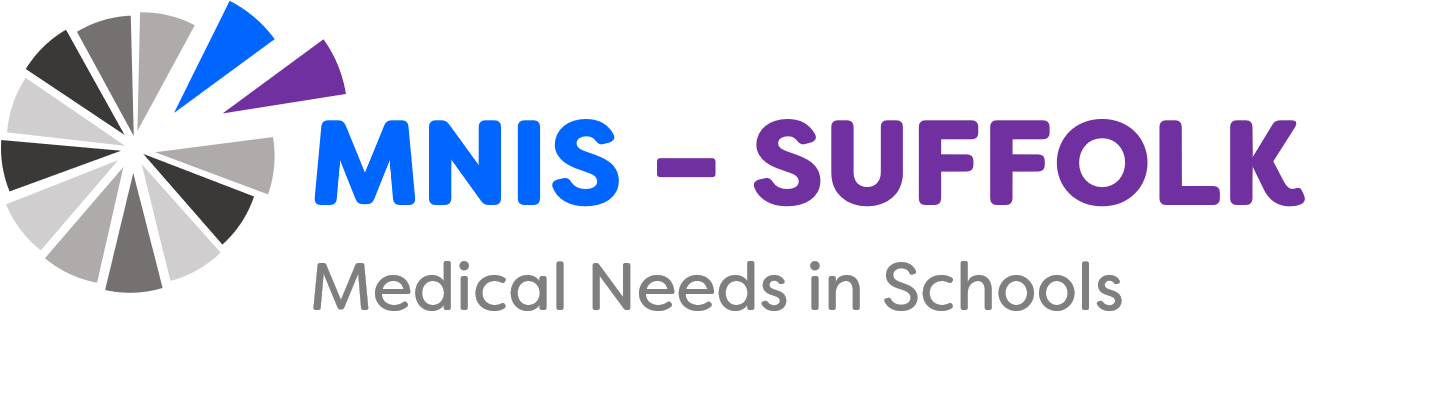 To support pupils with long-term and complex medical conditions requiring ongoing support, medicines or care while at school
To describe monitoring and interventions in emergency circumstances. 
Provide effective support  when medical conditions result in impact on education, such as extended absences.
Aims of the IHP
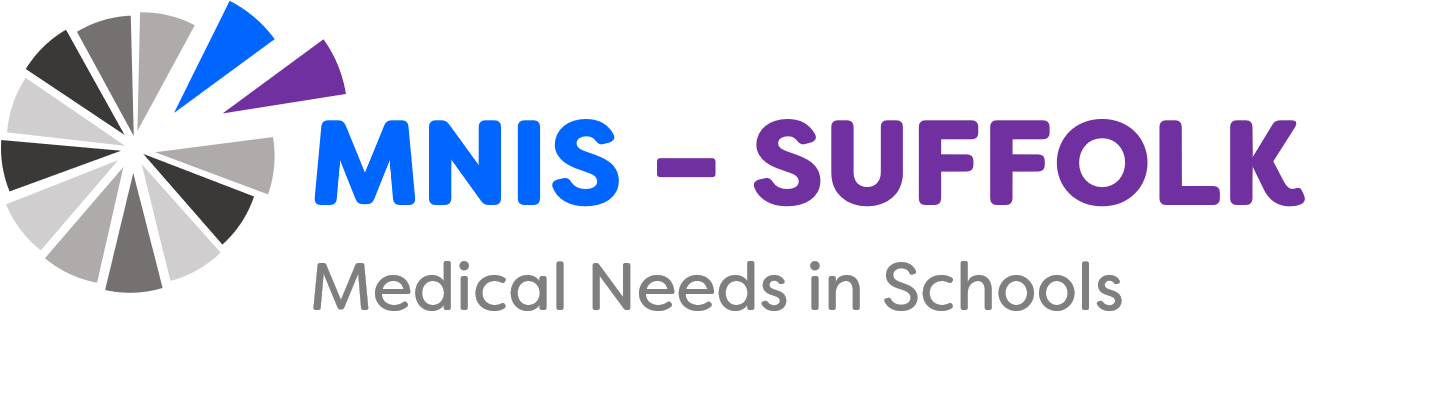 No set format but DfE and condition specific templates
Medication arrangements (inc procedure for if child refuses)
Description of physical and psychological impacts
Psychological and practical supports needed and reasonable adjustments
Outline of regular and ad hoc appointments
Sets out what is needed for smooth transition between settings
What goes in an IHP?
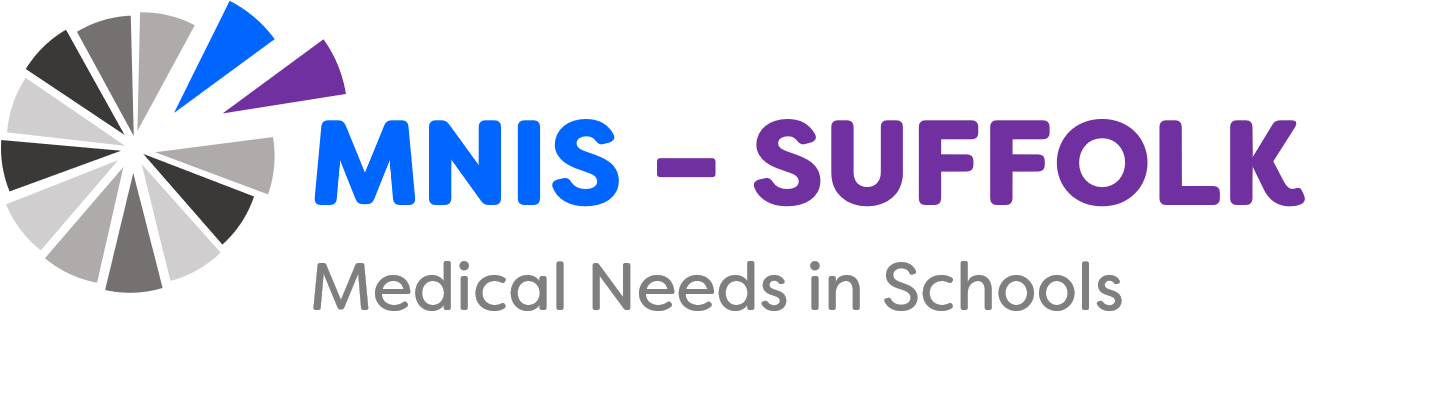 Children are not optimally accessing education
There is uncertainty about the medical condition or advice
There is staff anxiety about managing the impact of the condition
Most helpful when…
There are multiple or complex impacts of the condition
There is child/family anxiety about managing the impact of the condition
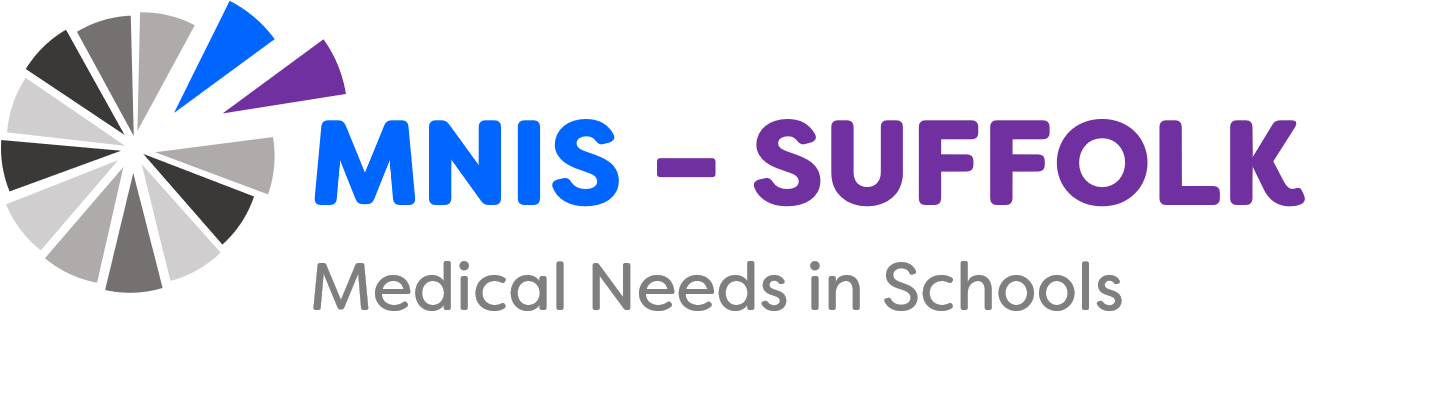 Would you suggest this child an IHP?
A pupil with asthma who sometimes needs to use an inhaler at school
A pupil with a kidney condition who is anxious about attending school
A pupil with an eating disorder who is receiving treatment from CAMHS
A pupil who has an EHCP in place for learning needs and cerebral palsy
A pupil who is recovering from cancer treatment and reintegrating to school
A pupil with a diagnosis of Tourette syndrome who regularly flouts the school’s behaviour policy
A pupil with complaints of pain with no medical cause yet identified
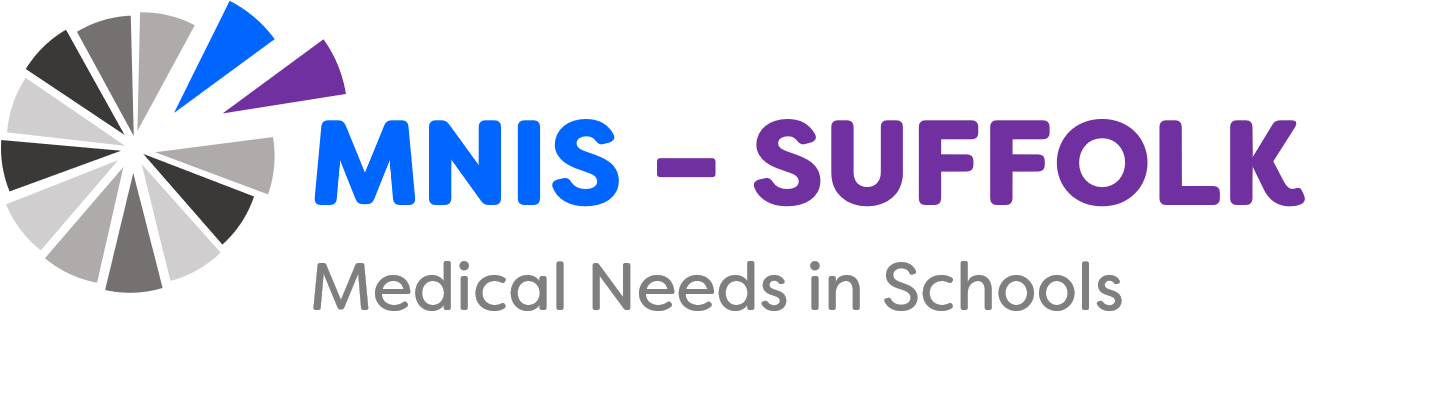 Risk assessment - keeps child and others safe but may not support with access to activities- details risk to self and others, vulnerabilities and risks within the environmentIHP - holistic support for pupil’s needs across school- details medication and daily care requirements, support for SEMH needs, access to school trips/activities and training needs for staff
Individual Healthcare Plan or Risk Assessment?
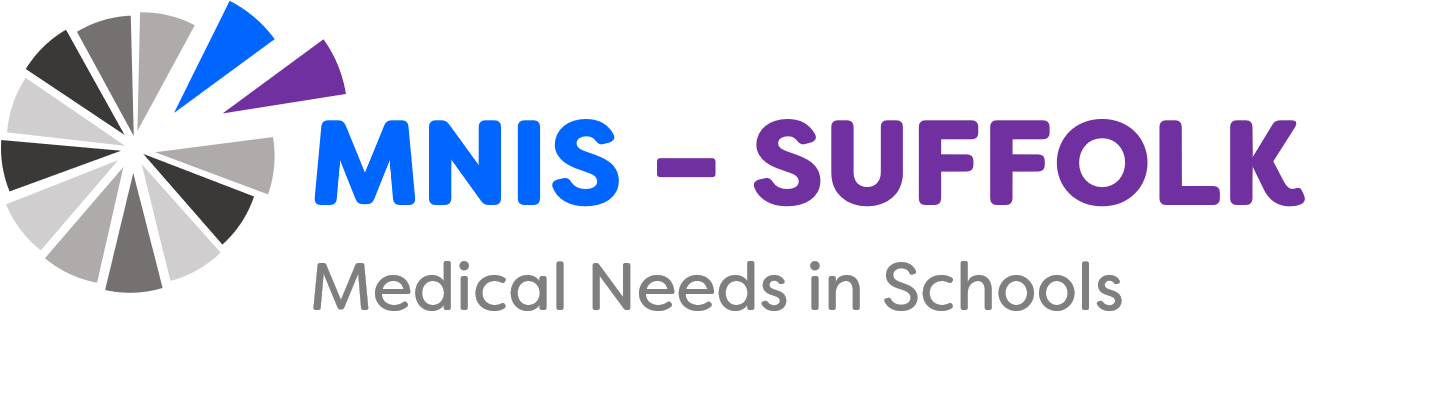 Improve management of the child’s medical needs
Aid school reintegration, attainment and achievement
Reduce the feeling of difference
A good IHP will…
Increase self esteem and social interaction
Ensure effective use of resource
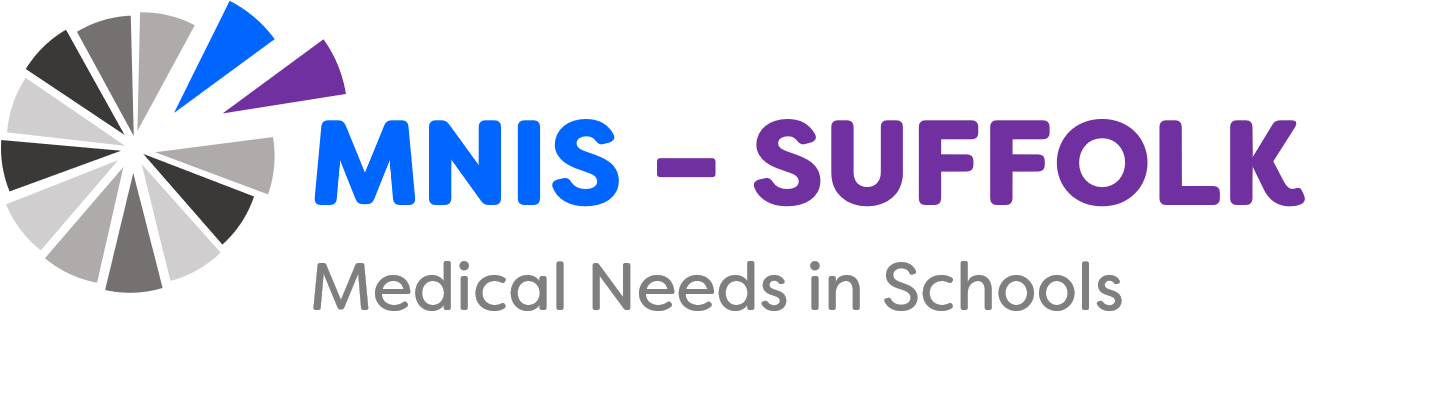 Some examples
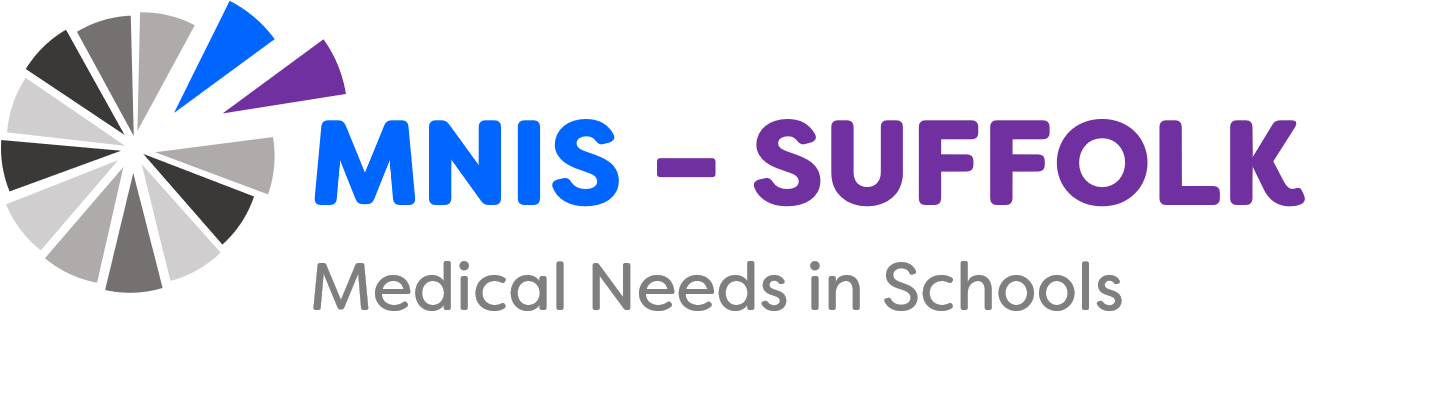 Some common requests ...
Rest breaks during the school day
Permission to eat/drink during the school day
Staff to be trained in using specialist equipment
Medication to be provided during the school day
Need to avoid crowded corridors
Lenience with behaviour policy
Procedure for dealing with periods of sporadic attendance
Dissemination of information to relevant staff
Disclosure of information to other pupils
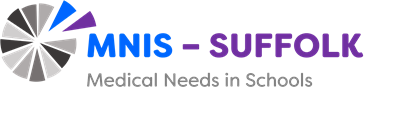 Questions
What are the potential impacts of the medical needs on:
Education
Other aspects of wellbeing
What kind of things might you need to think about in your setting?
What might you be asked to implement?
How would you implement it?
What supports/resources do you have to inform your work?
What might an IHP look like for this child? Use the sample IHPs to fill in the details and what gaps in information you have.
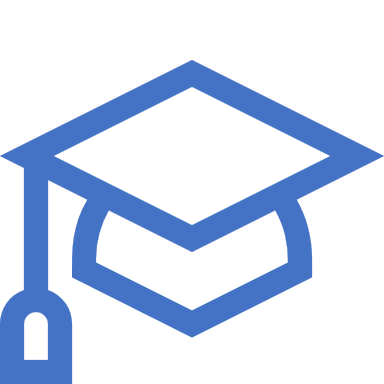 How MNIS can support going forward
Planned FREE workshops involving local and national clinical colleagues (see published list)

Self-evaluation – schools will either use the APP or a paper copy for support – these will be emailed to you

MNiS representative support

Mental Health First Aid Training
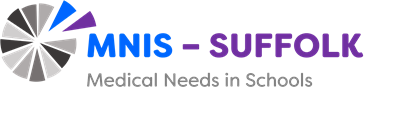 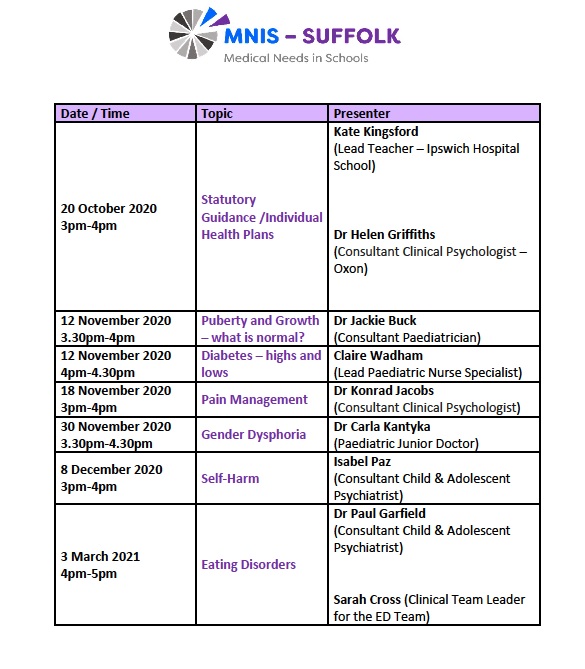 MNIS Workshops
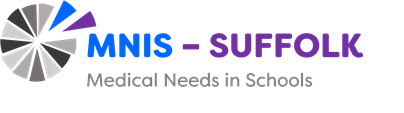 Thank you for listening
Contact MNIS email: MNIS@raedwaldtrust.org

Website: https://www.raedwaldtrust.com/outreach-services/medical-needs-in-schools-mnis-suffolk/
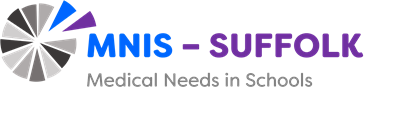